Приложение 14
Фотогалерея
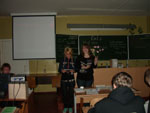 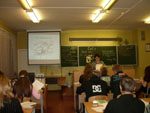 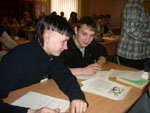 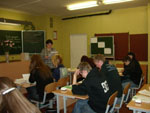 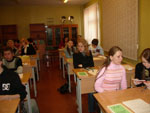 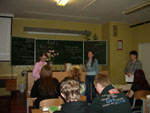 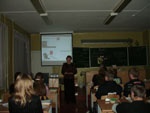